dynamika obyvatelstva / potratovost, sňatečnost, rozvodovost
Z0043, ZA0043 Geografie obyvatelstva a geodemografie – podzim 2024
Osnova
Potratovost
		Hodnocení, legislativa, vývoj, ČR 
	Sňatečnost
		Formy soužití, hodnocení, vývoj, ČR
	Rozvodovost
		Hodnocení, vývoj, ČR
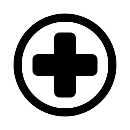 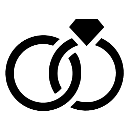 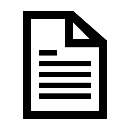 potratovost
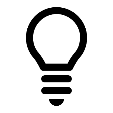 souvislost s úmrtností a plodností
potrat = ukončení těhotenství (porod plodu) v takovém stádiu, v němž plod není schopen samostatně žít ani s pomocí přístrojů
druhy potratů vykazované statistikou:
samovolné (spontánní)
potraty na žádost (UPT – interrupce, miniinterrupce)
umělé přerušení mimoděložního těhotenství
ostatní
Závazné pokyny Národního zdravotnického informačního systému (NZIS) – potrat:
plod neprojevuje ani jednu ze známek života a jeho porodní hmotnost je nižší než 500 g a pokud ji nelze zjistit, jestliže je těhotenství kratší než 22 týdnů
z dělohy ženy bylo vyňato plodové vejce bez plodu, anebo těhotenská sliznice
ukončení mimoděložního těhotenství a uměle přerušené těhotenství
Potratovost a reprodukční proces
rozdílnost biologické podstaty
samovolné potraty → proces úmrtnosti podmíněný biologicky
indukované potraty → biologicky často normálně se vyvíjející těhotenství přerušena na základě legální možnosti těhotenství přerušit
populační perspektiva: potratovost negativně ovlivňuje reprodukční proces
snižuje intenzitu porodnosti
faktory související s potratovostí:
socioekonomické 
kulturní
demografické
legislativní (potratová legislativa)
Hodnocení potratovosti
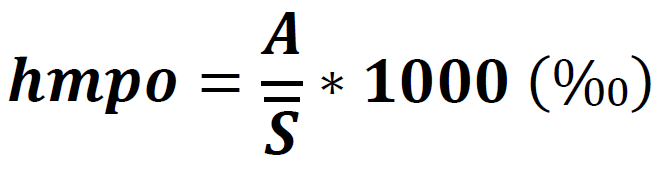 hrubá míra potratovosti (hmpo)
= počet potratů připadajících na 1000 obyvatel středního stavu
A – celkový počet potratů ve sledovaném období	S – střední stav obyvatelstva
početnost potratů podle jednotlivých druhů:
hrubá míra spontánní potratovosti
hrubá míra indukované potratovosti
hmpo nepřesné → jen velmi malá část populace – pouze těhotné ženy – je skutečně ohrožena rizikem samovolného potratu (respektive může žádat o interrupci)
Hodnocení potratovosti
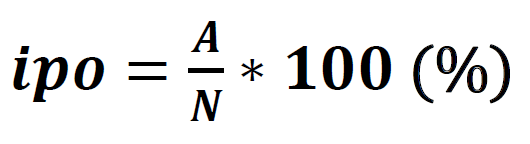 index potratovosti (ipo)
= počet potratů na 100 narozených dětí
(alternativně na 100 ukončených těhotenství)

obecná míra potratovosti (ompo)
= počet potratů na 1000 žen v reprodukčním věku
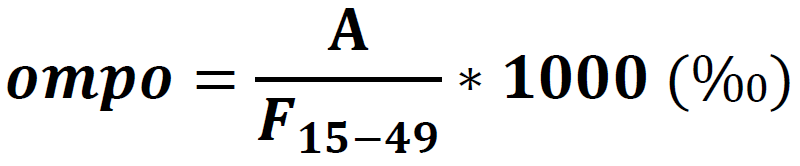 věkově specifická míra potratovosti
= míry potratovosti pro jednotlivé věkové kategorie žen
úhrnná potratovost
= průměrný počet potratů připadajících na jednu ženu
A – celkový počet potratů ve sledovaném období	
N – počet narozených ve sledovaném období
F15-49 – počet žen v reprodukčním věku
Legislativní postavení UPT
legalizace potratů ve 20. stol. 			   (1920 Sovětský svaz)
přístup ovlivněn socioekonomickou úrovní, kulturními tradicemi, náboženstvím, mírou ateismu
více legálních důvodů k UPT:
→ kategorizace OSN dle „liberálnosti“ důvodů
podíl zemí světa umožňující:
97 % UPT v případě záchrany života ženy
67 % UPT v případě fyzické poruchy plodu
63 % UPT v případě duševní poruchy plodu
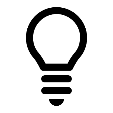 UPT známé již ve starověku:
negativní postoj historicky známých společností k potratům
silný vliv katolické církve – potrat jako zločin, přísné potrestání
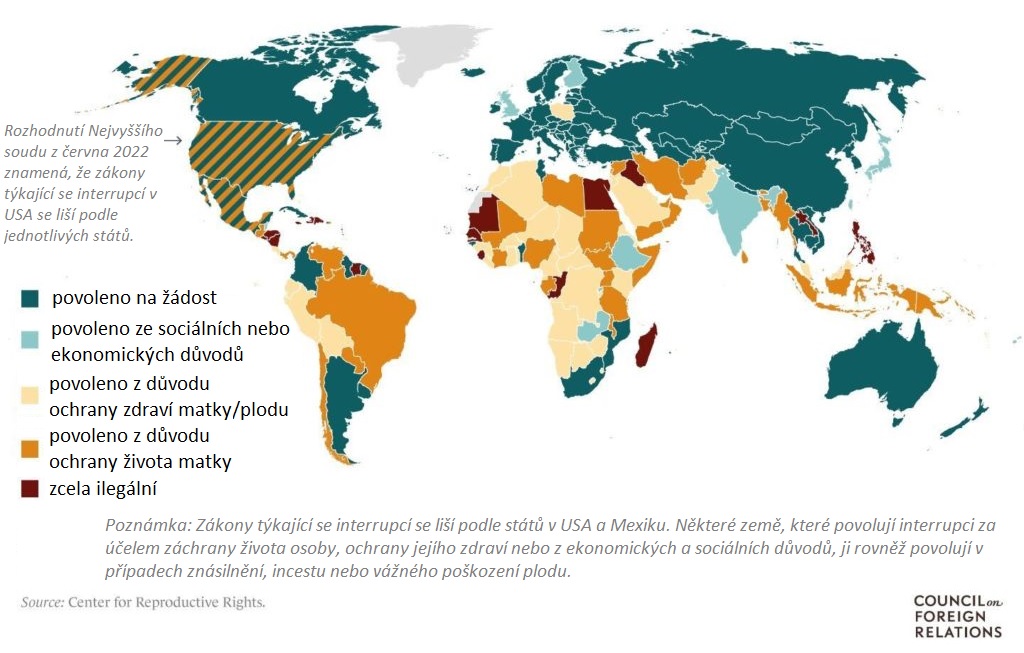 Umělá přerušení těhotenství ve světě podle legislativních norem a zákonů jednotlivých zemí (2022)
Zdroj: Center for Reproductive Rights (2022), inspirace dle Kunc a kol. (2019)
Obecná míra potratovosti – světový vývoj (vlevo nahoře) a hodnoty ve vybraných státech Evropy v roce 2020 (vpravo)
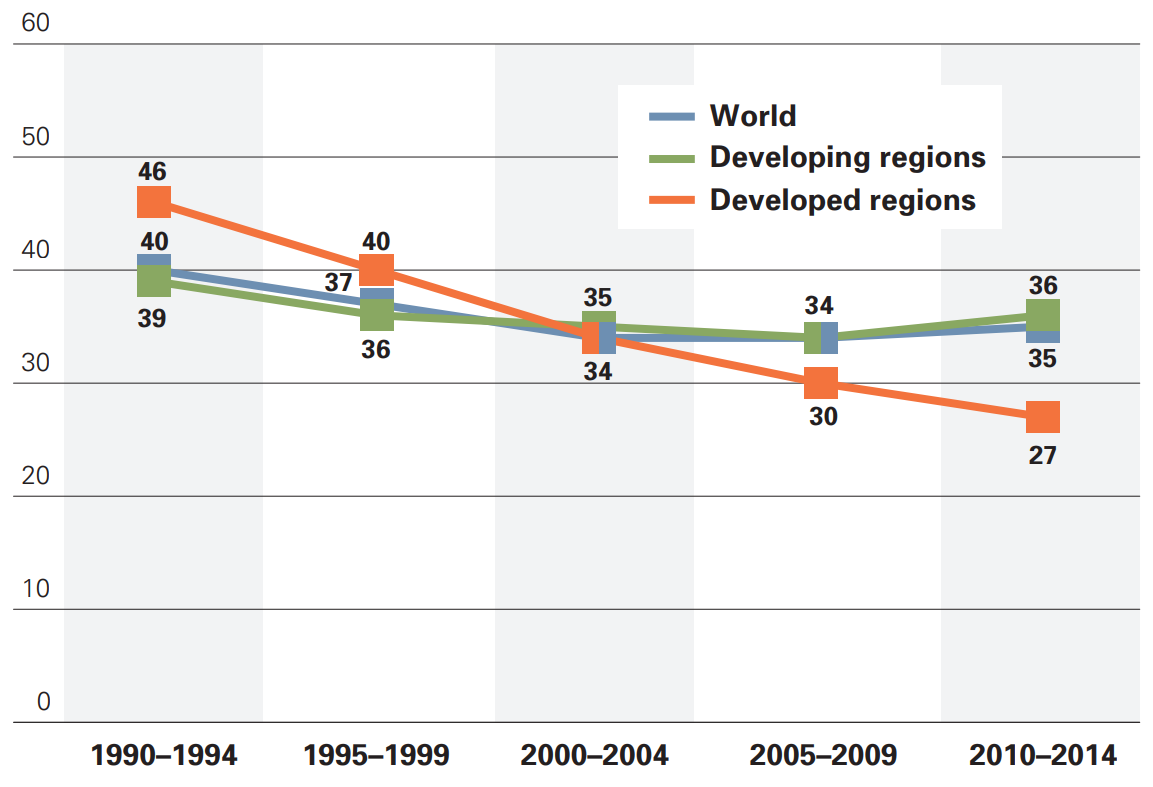 ABSOLUTNÍ POČTY POTRATŮ NE SVĚTĚ VŠAK ROSTOU
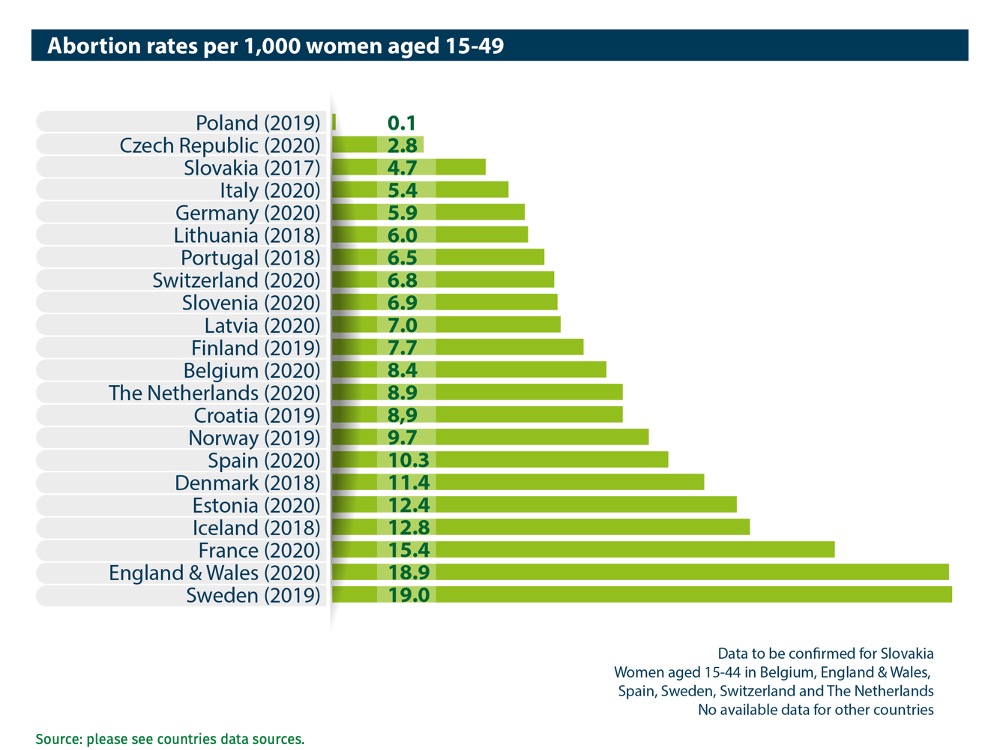 Zdroj: Abortion Worldwide 2017
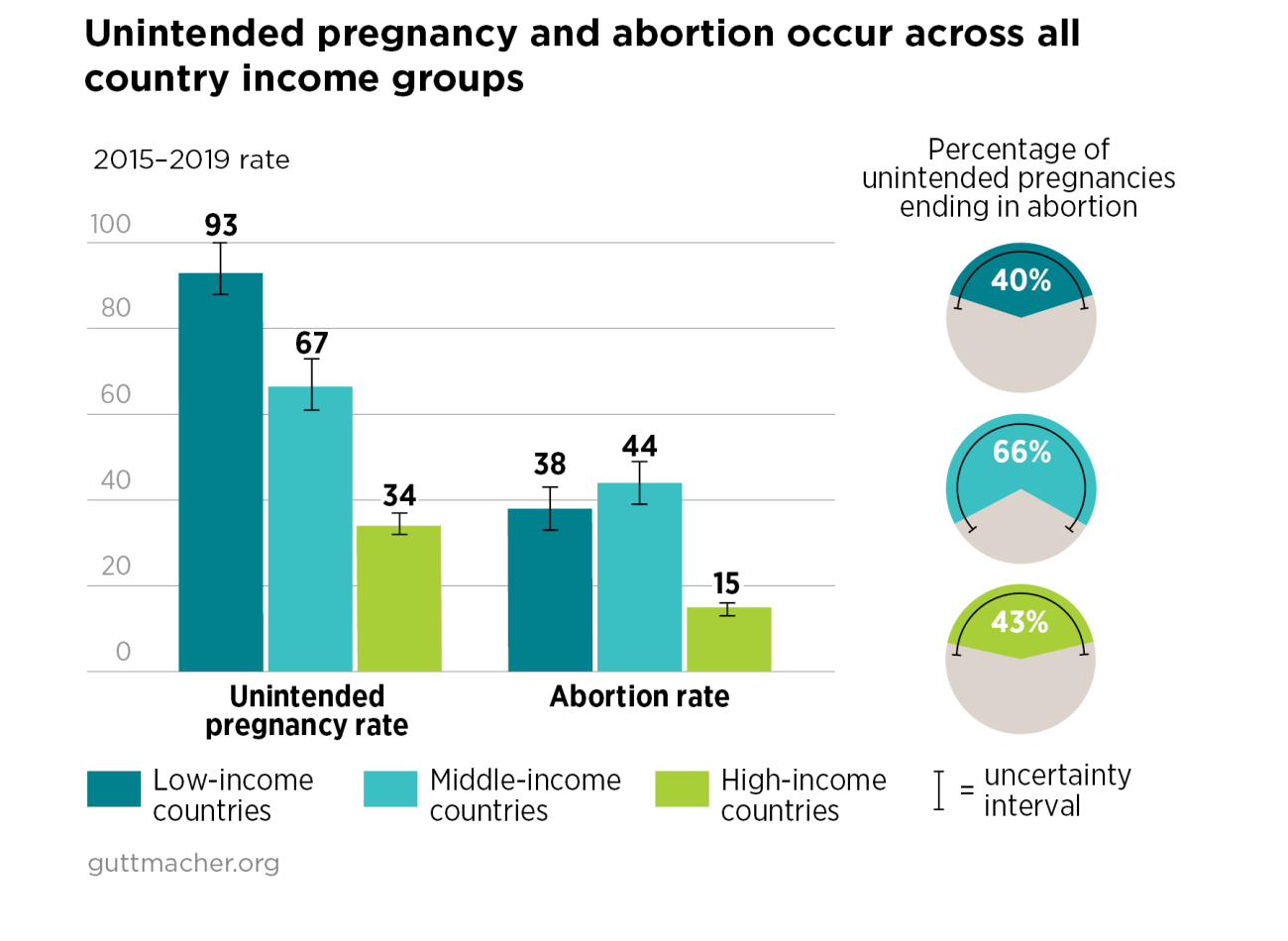 Zdroj: abort-report.eu (2022)
Zdroj: Abortion Worldwide 2017
Vývoj legislativní úpravy interrupcí v ČR
1988 - nejvyšší úroveň potratovosti 110 031 UPT
1950 - povolení UPT (zdravotní příčiny)
1958 - nově potraty ze sociálních důvodů
1962 - zpřísnění legislativy (interrupční komise)
1973 - přísnější specifikace důvodů
1986 - liberalizace potratové legislativy (zrušeny komise, povoleny miniinterrupce)
1993 – zpoplatnění interrupcí
Vývoj počtu potratů v ČR v období let 1953-2022
Zdroj: ÚZIS (2022), ČSÚ (2004, 2022, 2023)
Příčiny vysoké potratovosti v letech 1950-90
nedostupnost hormonální a nitroděložní antikoncepce
široká dostupnost UPT
absence společenské diskuse (potratovost, sexuální výchova, antikoncepce, …)
trendy umělé potratovosti - až do konce 80. let inverzní odraz trendů plodnosti

typické pro celou oblast bývalého sovětského bloku
Vývoj potratovosti v ČR v období po roce 1990
snižování počtu potratů i míry potratovosti
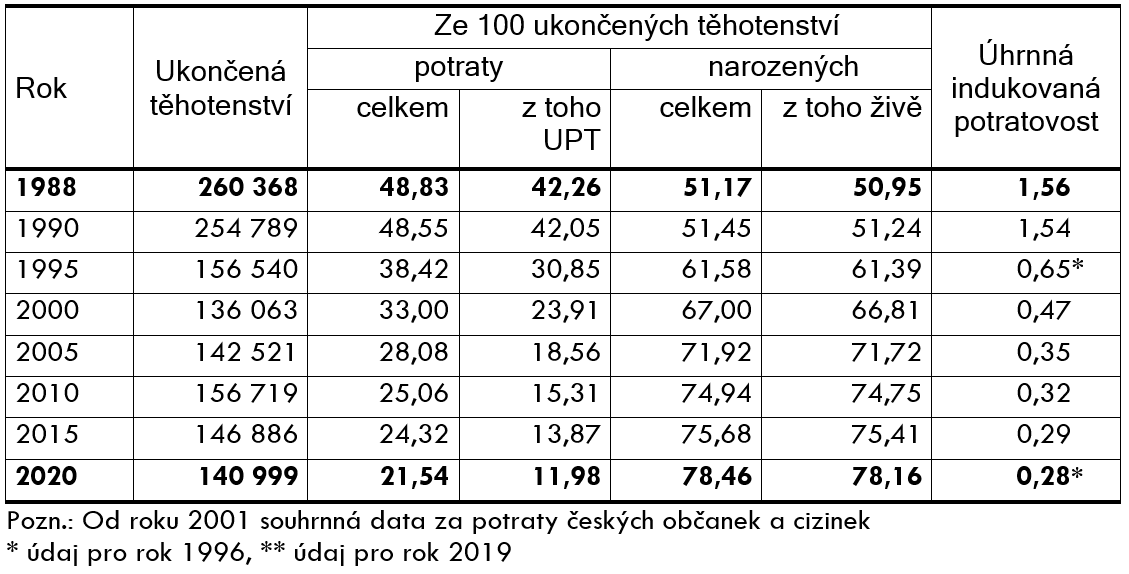 Zdroj: ÚZIS (2022), ČSÚ (2004)
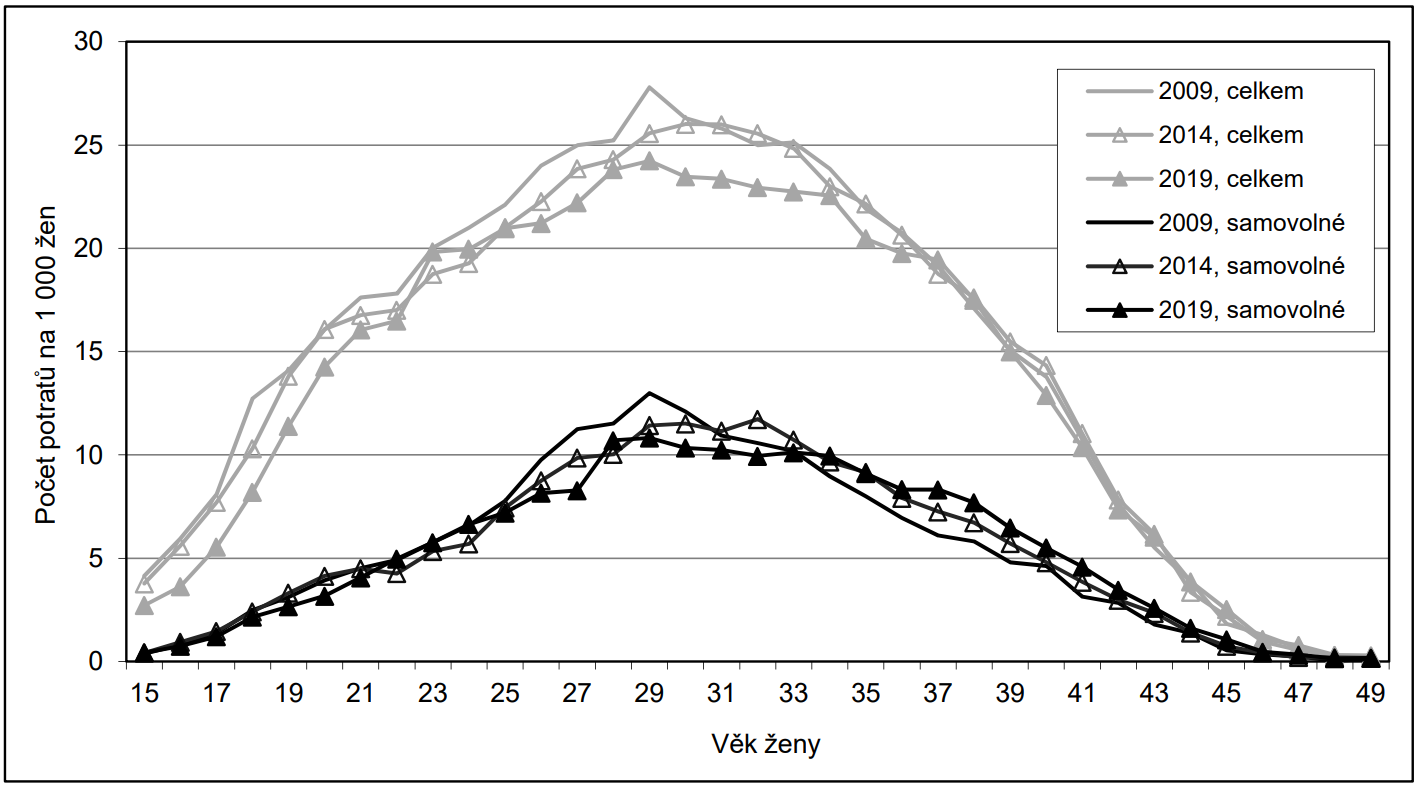 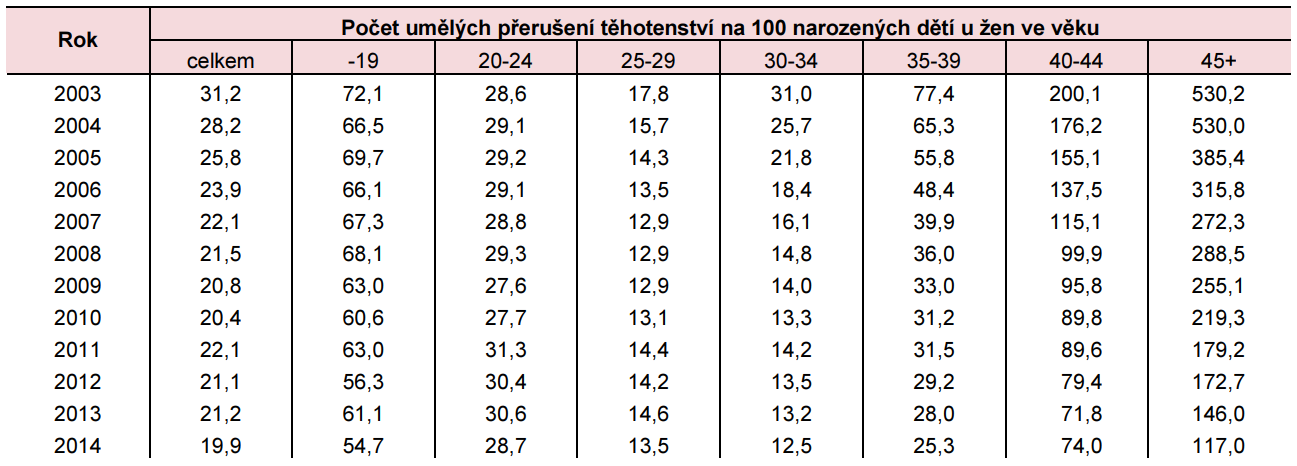 přesun těžiště UPT k mladší populaci žen bez dětí (vs. alespoň 1 vdané ženy s naplněnými reprodukčními ambicemi)
Zdroj: ČSÚ – Potratovost (2003-2014; 2019)
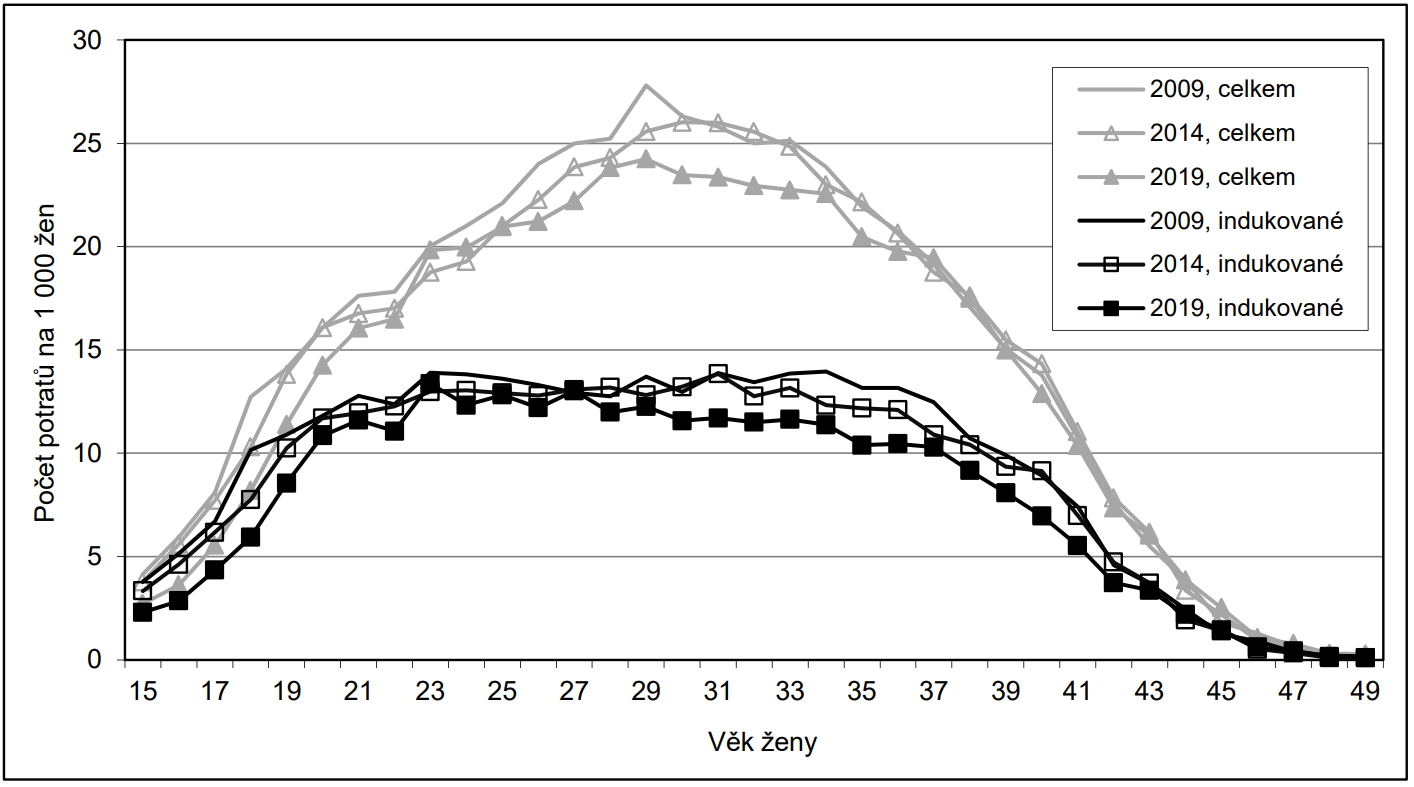 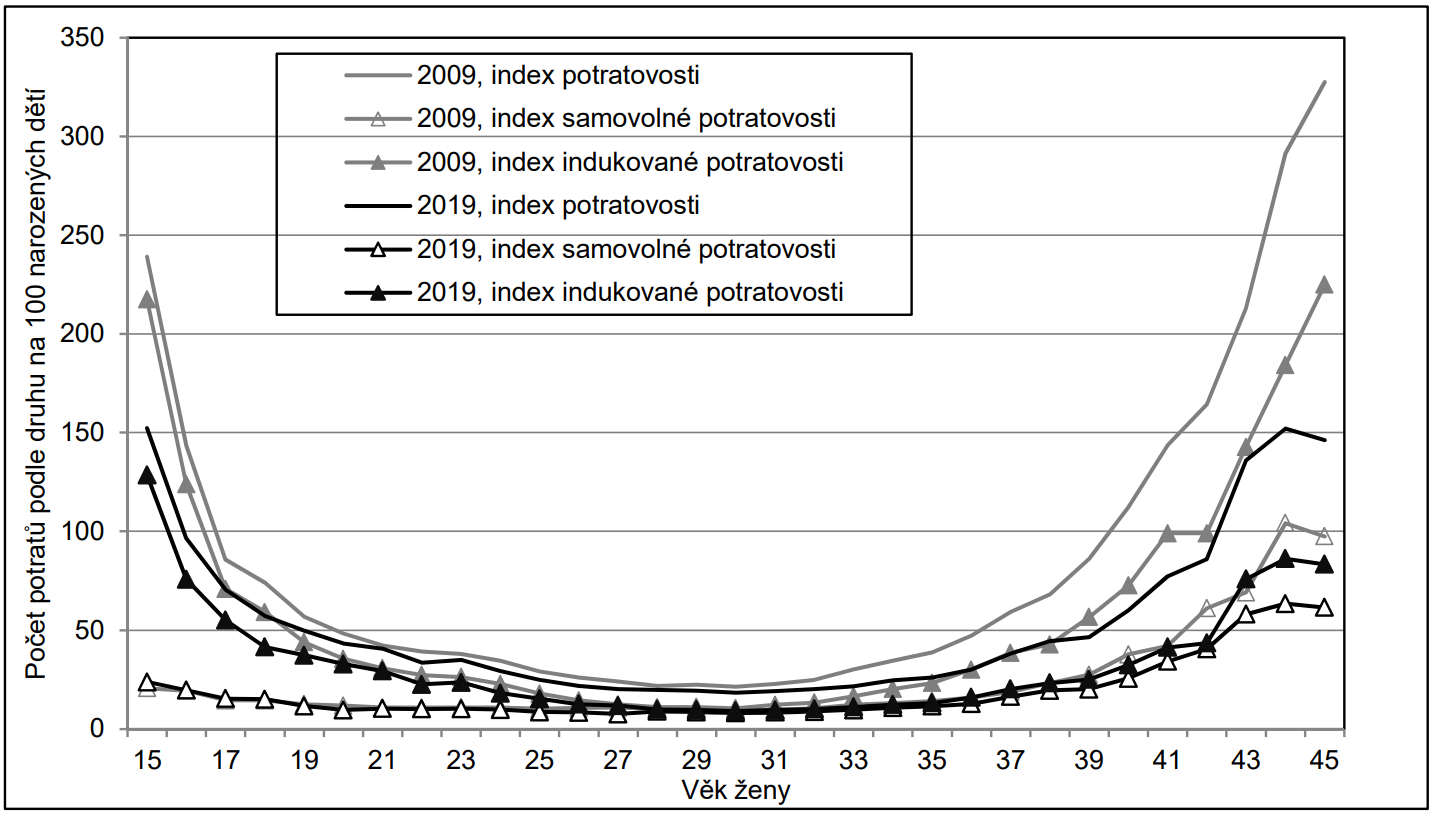 ČR – potratovost v širším kontextu
radikální přechod od socialistické k transformační sféře v 90. letech 20. století
pokles v ČR výraznější než v ostatních postkomunistických zemích střední Evropy (s výjimkou Polska)
od vnímání potratů jako běžné metody dodatečného zabránění nechtěným těhotenství k prevenci (spolehlivá antikoncepce)
interrupce v současnosti jako nouzové východisko z krizové situace
po celé období poklesu úrovně potratovosti byla v ČR zachována liberální potratová legislativa
	→ hladinu potratovosti lze drasticky snížit i bez použití 				restriktivních zákonů
sňatečnost
sňatečnost – vstup osob různého pohlaví do formálních svazků => vznik rodiny
specifika sňatečnosti:
sňatek se neuskuteční u všech příslušníků populace
sňatek je opakovatelná událost
některé osoby sňatek uzavřít nemohou => sňatkuschopné obyvatelstvo
18 (16) let (ČR)
rodinný stav
příbuzenské vztahy
široký kontext sňatečnosti (legislativa, …)
Rodina
v širším smyslu společenství jednoho nebo více mužů s jednou nebo více ženami a jejich dětmi
význam v procesu reprodukce obyvatelstva 
formy rodiny:
monogamní
polygamní (polygynní, polyandrická, skupinové)
sňatky protogamní × palingamní
míra protogamie (pokles)
 ukazatel homogamie / heterogamie
Formy soužití
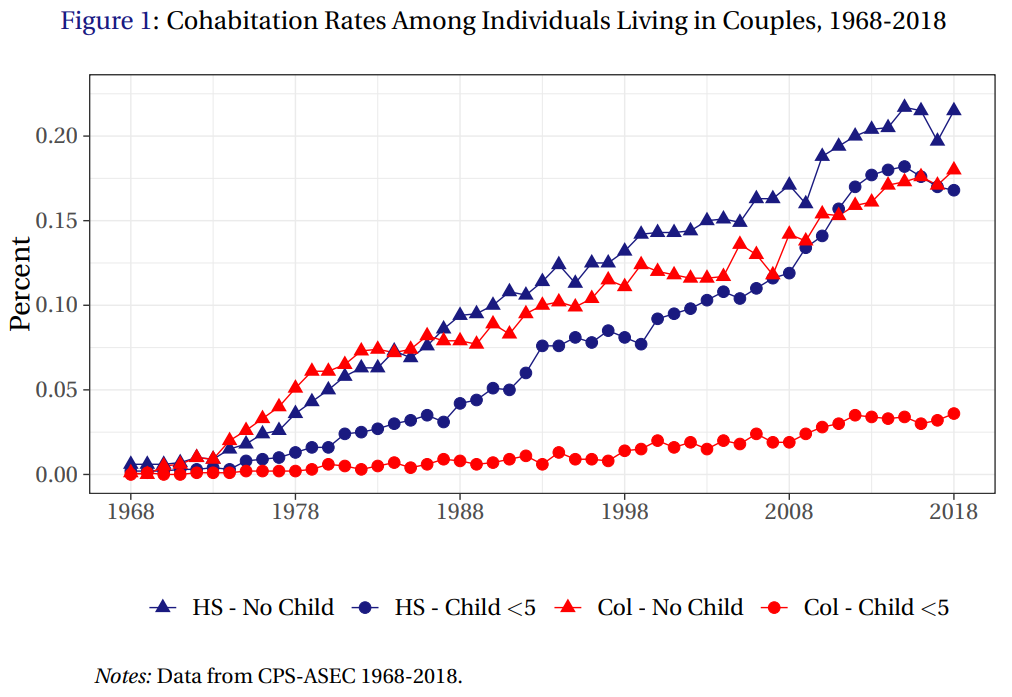 manželství
svazek muže a ženy
svazek osob stejného pohlaví
registrovaná partnerství
kohabitace (nesezdané soužití)

kulturní a prostorová diferenciace
právní úpravy
společenské podmínky
Zdroj: Adamopoulou et al. (2020)
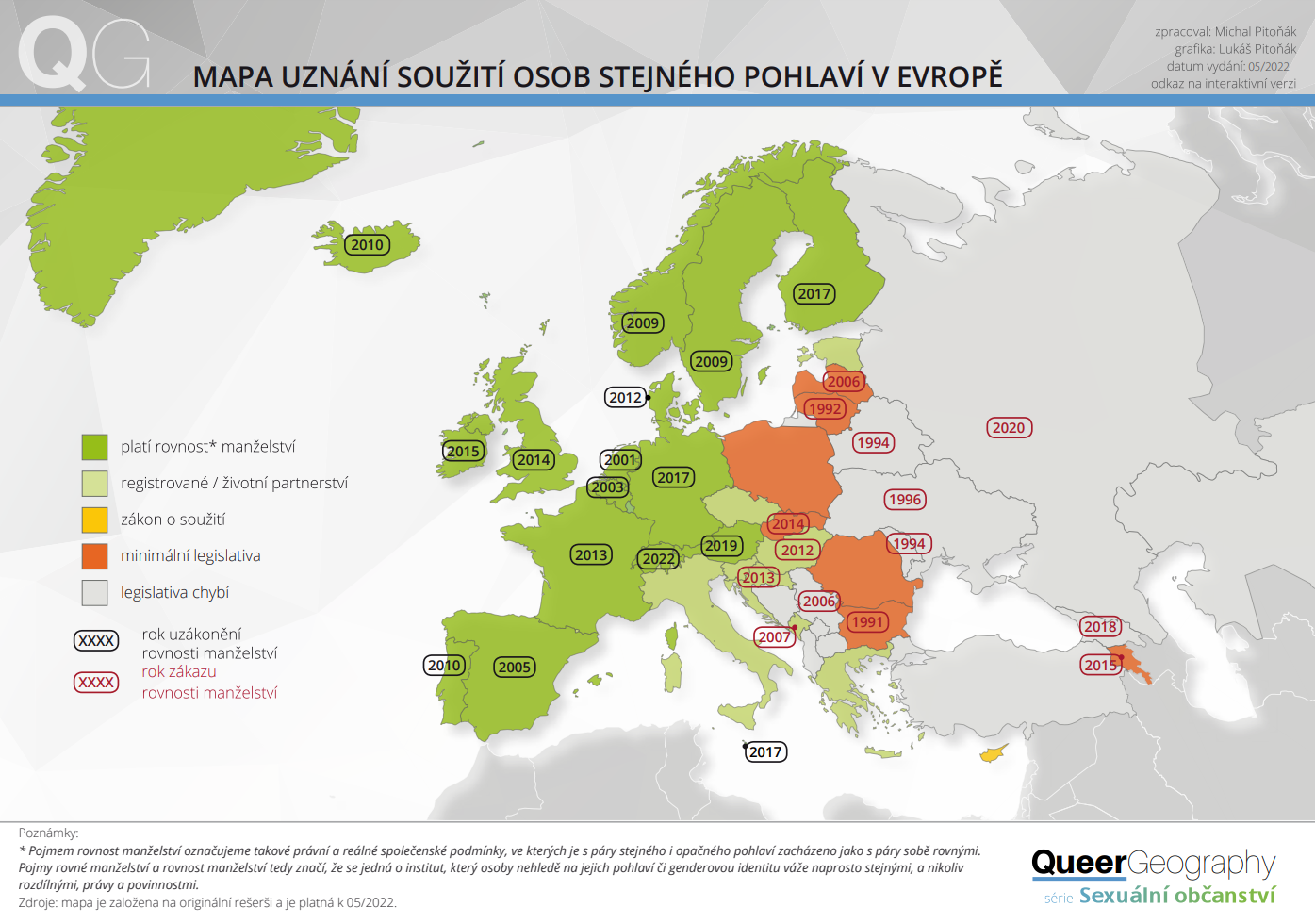 Zdroj: Pitoňák (2022)
Hodnocení sňatečnosti
hrubá míra sňatečnosti (hms)
= počet sňatků připadajících na 1000 obyvatel středního stavu
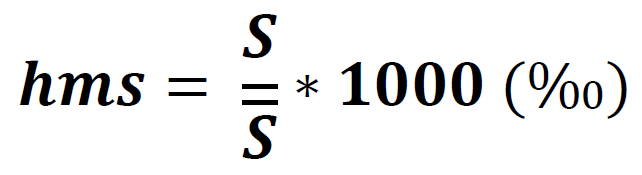 S – celkový počet sňatků ve sledovaném období	 – střední stav obyvatelstva
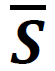 hms ovlivněna:
věkovou strukturou
sňatky vyšších pořadí
podílem sňatkuschopného obyvatelstva
pro mezinárodní srovnání
obecná míra sňatečnosti = počet sňatků osob ve věku 16 - 49 let vztažený k počtu sňatkuschopných osob ve stejné věkové kategorii
míra sňatečnosti podle věku, pohlaví, …
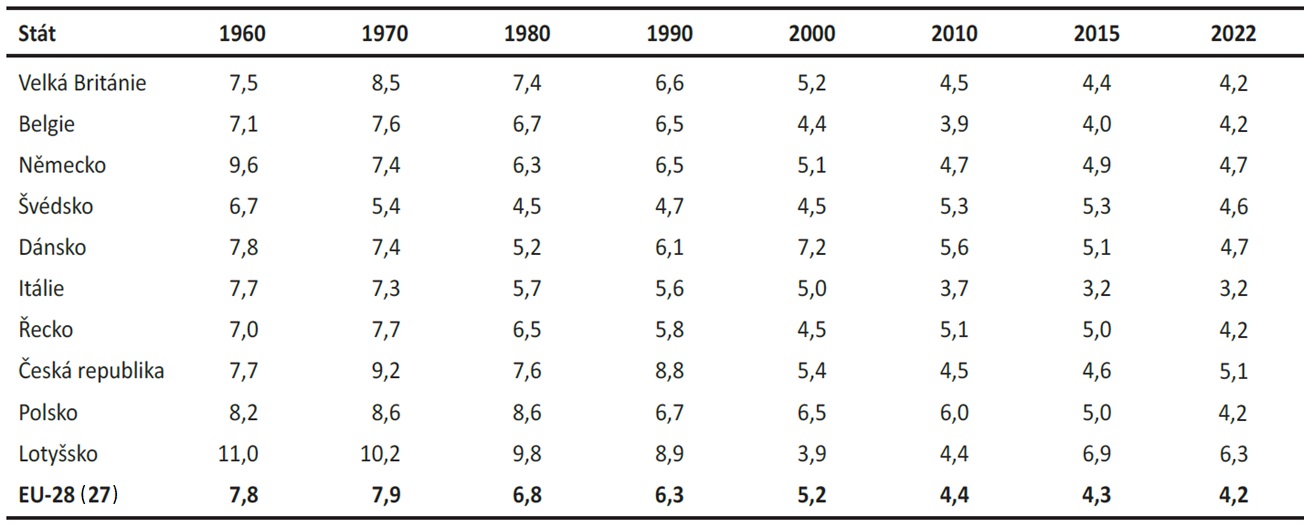 -
Hrubá míra sňatečnosti ve vybraných zemích Evropy mezi roky 1960–2022 
Zdroj: Eurostat (2024) – v případě nedostupných dat za rok 2022 použit rok 2021, inspirace dle Kunc a kol. (2019)
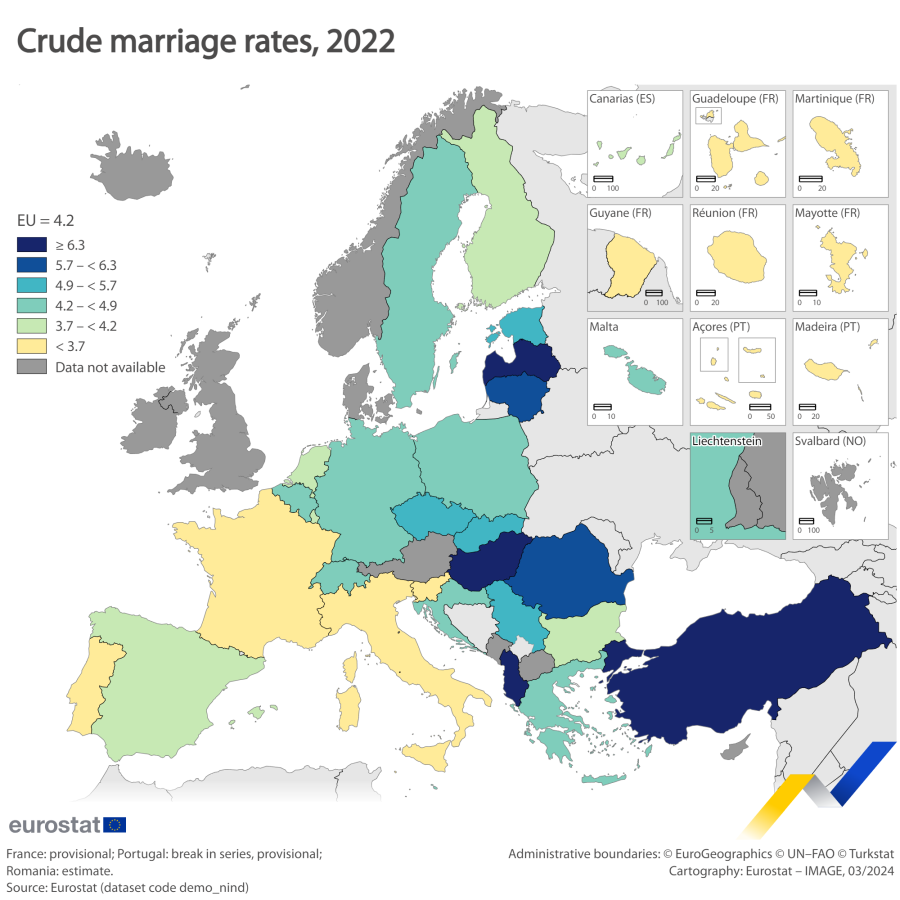 Hrubá míra sňatečnosti v Evropě v roce 2022
Zdroj: Eurostat (2024)
rozvodovost
rozvodovost – demografická událost mající za důsledek rozpad manželství (x úmrtí)
specifika rozvodovosti:
negativní vliv na reprodukci obyvatelstva a výchovu dětí
rozvod se neuskuteční u všech příslušníků populace
rozvod je opakovatelná událost
široký kontext rozvodovosti
vztah s ekonomickými, kulturními a společenskými podmínkami
právní řád dané země
Hodnocení rozvodovosti
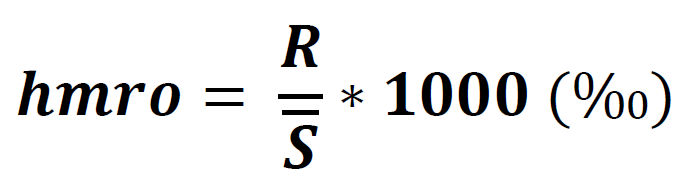 hrubá míra rozvodovosti (hmro)
= počet rozvodů připadajících na 1000 obyvatel středního stavu
R – celkový počet rozvodů ve sledovaném období	 – střední stav obyvatelstva
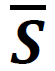 hmro ovlivněna:
věkovou strukturou
počtem sňatků v předchozím období
velikostí populace, která se procesu rozvodovosti nemůže zúčastnit
index rozvodovosti = poměr počtu rozvodů a počtu sňatků, které se uskutečnily v jednom roce (ir = Rozvody/Sňatky * 100)
míra rozvodovosti manželství = poměr počtu rozvodů a počtu existujících manželství (přepočet na 1000 manželství či vdaných žen)
Další ukazatele rozvodovosti
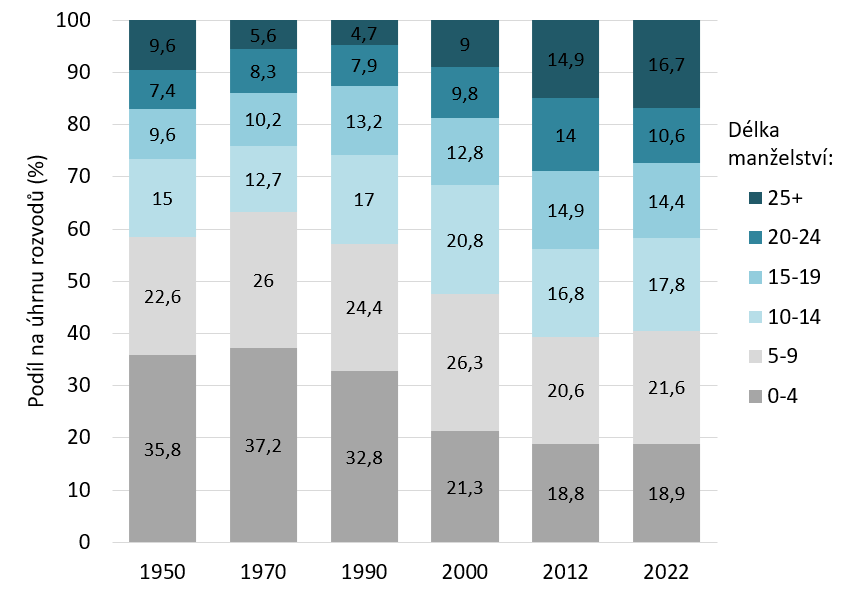 rozvodovost také ovlivňují:
doba uplynulá od uzavření sňatku
druhotně věk při sňatku (věk při rozvodu)
počet dětí v rodině
ukazatele rozvodovosti podle věku:
míra rozvodovosti manželství podle věku (‰)
míra rozvodovosti podle věku (‰)
úhrnná rozvodovost
podíl rozvedených ze všech žijících
Složení rozvodů podle délky trvání manželství
Zdroj: ČSÚ (2023)
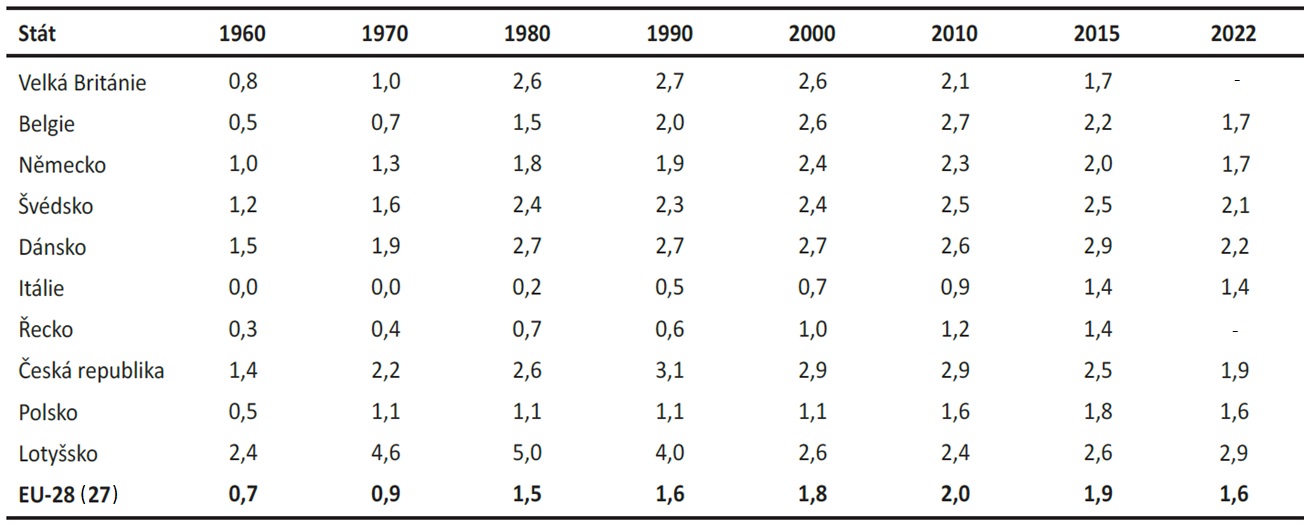 Hrubá míra rozvodovosti ve vybraných zemích Evropy mezi roky 1960–2022
Zdroj: Eurostat (2024) – v případě nedostupných dat za rok 2022 použit rok 2021, inspirace dle Kunc a kol. (2019)
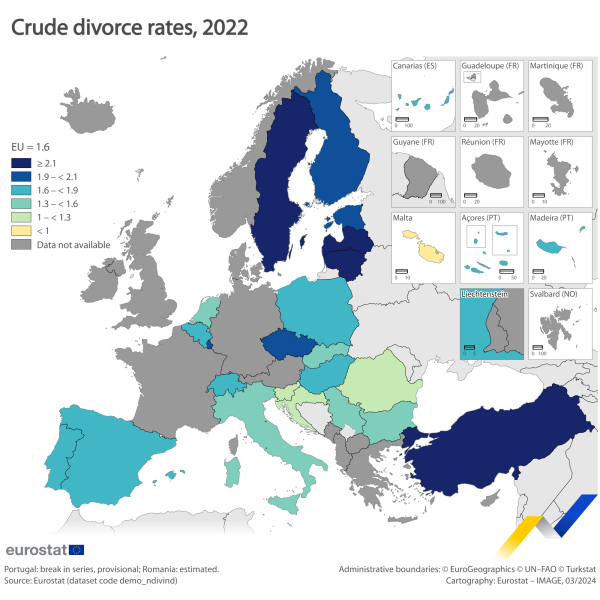 Hrubá míra rozvodovosti v Evropě v roce 2022
Zdroj: Eurostat (2024)
Sňatečnost v ČR
období let 1921 - 1990 = relativní vyrovnanost sňatečnosti, 
odchylky byly dány střídáním početnějších / méně početných generací
Vývoj hrubé míry sňatečnosti v ČR v období let 1921-2002
Zdroj: ČSÚ - Pohyb obyvatelstva v České republice za rok 2002
Rysy sňatečnosti v komunistickém Československu
vysoký podíl osob uzavírajících sňatek (přes 90 %)
nízký věk při vstupu do manželství (1961-88: ženy průměrný věk 21-22 let, muži 24-25 let)
nejnižší sňatkový věk svobodných nevěst (do 18 let věku uzavíralo sňatek 9-12% svobodných žen, ale pouze 1-2% svobodných mužů)
vysoký podíl sňatků uzavíraných z důvodů těhotenství partnerky (tzv. předmanželské koncepce)
příčiny = konzervační tendence tehdejšího režimu:
nedostatek možností jiné seberealizace 
malý tlak na konečnou úroveň vzdělání 
státní paternalismus 
obecná přijatelnost a snadnost rozvodu
model sňatkového chování charakteristický pro celý tehdejší komunistický blok
Vývoj sňatečnosti po roce 1989
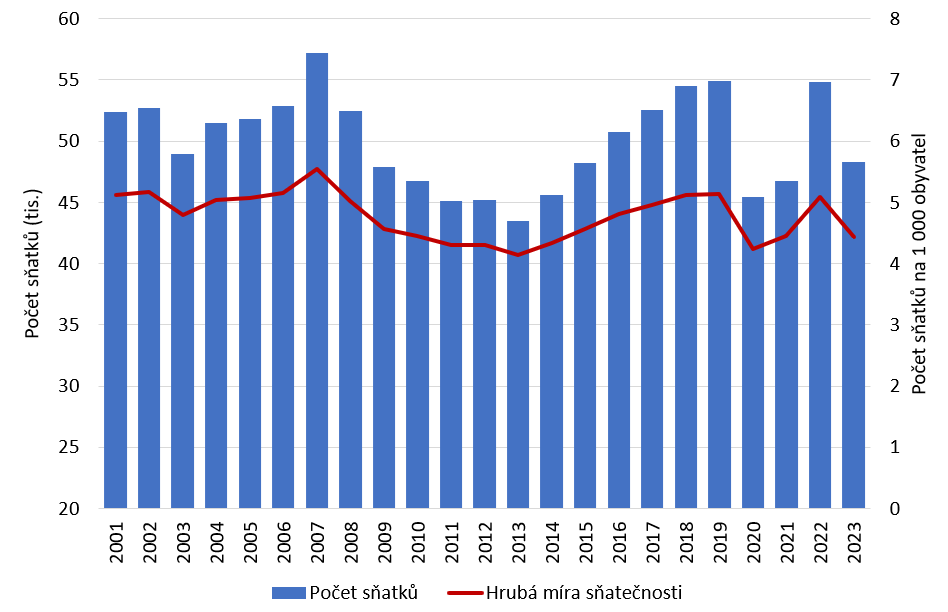 roky 1991 - 1995 = trend prudkého poklesu úrovně sňatečnosti 
poté stagnace / pokračující mírný pokles
Počet sňatků a hrubá míra sňatečnosti, 2001–2023
Zdroj: ČSÚ (2024)
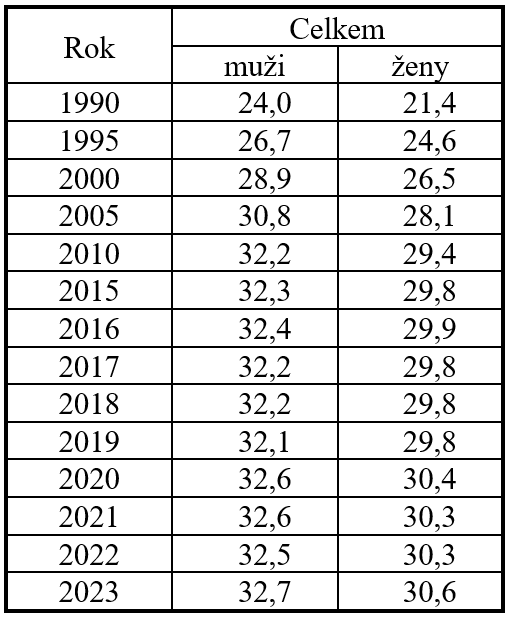 Rysy sňatečnosti po roce 1989
změna politického a sociálního klimatu
snížení intenzity sňatečnosti svobodných do 25 let
pokles prvosňatečnosti (%)
1989: M 89,2 Ž 95,3 x 2019: M 59,0 Ž 67,5
naplnění některých ekonomických aspektů
bytová otázka
stálý příjem
zmírnění rizika ztráty zaměstnání
dosažení seberealizace
studium
cestování, aj. 
růst individualismu → naplnění rodinných hodnot odkládáno
Průměrný věk při prvním sňatku v ČR  Zdroj: ČSÚ (2024)
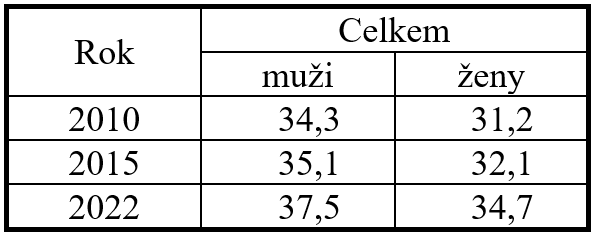 Průměrný věk u všech sňatků v ČR      Zdroj: ČSÚ (2024)
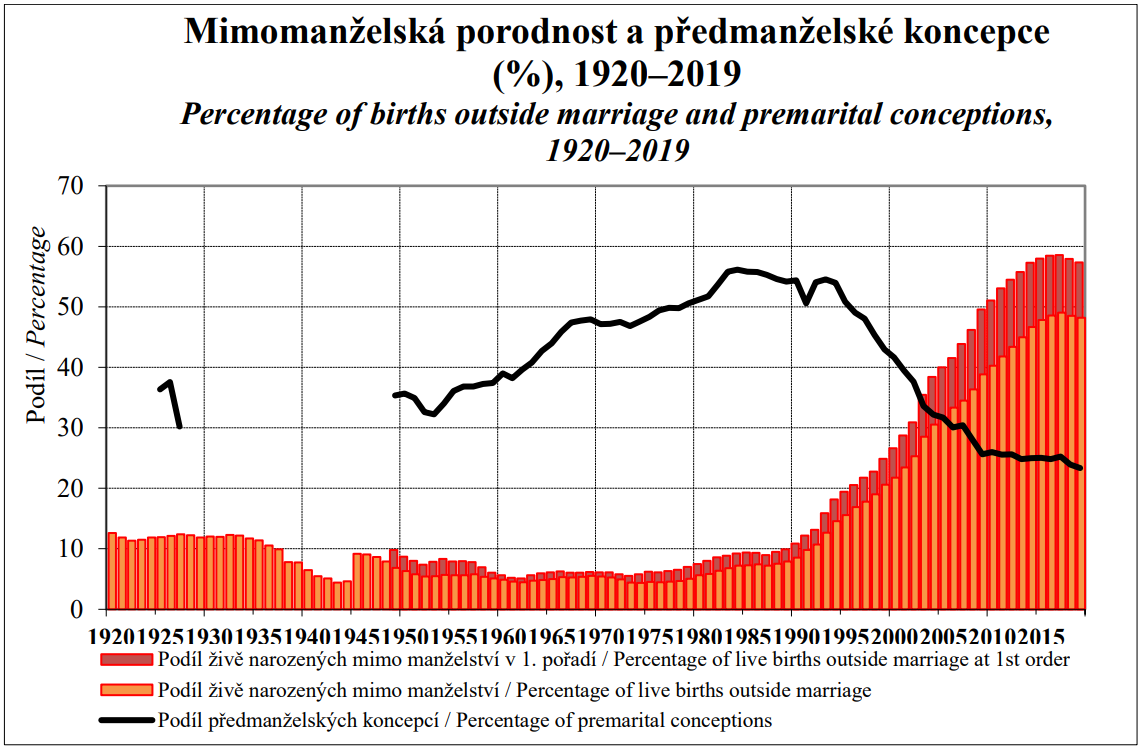 Zdroj: Ludvíková (2021)
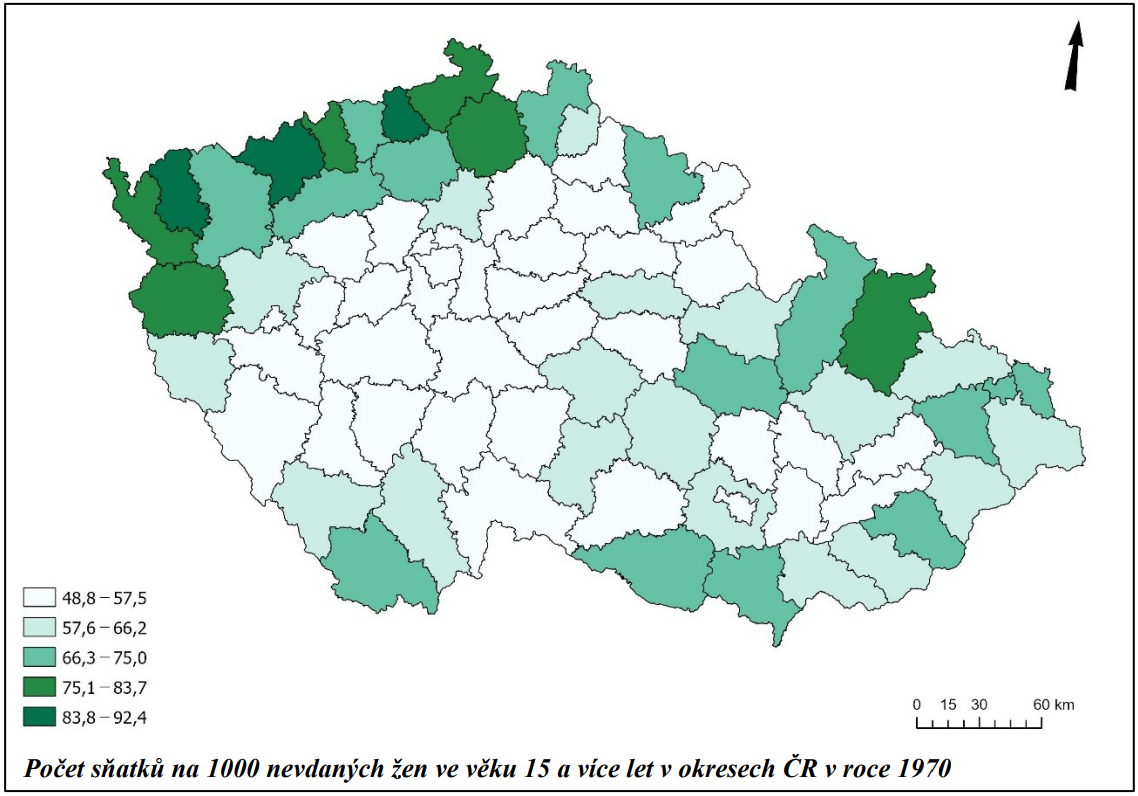 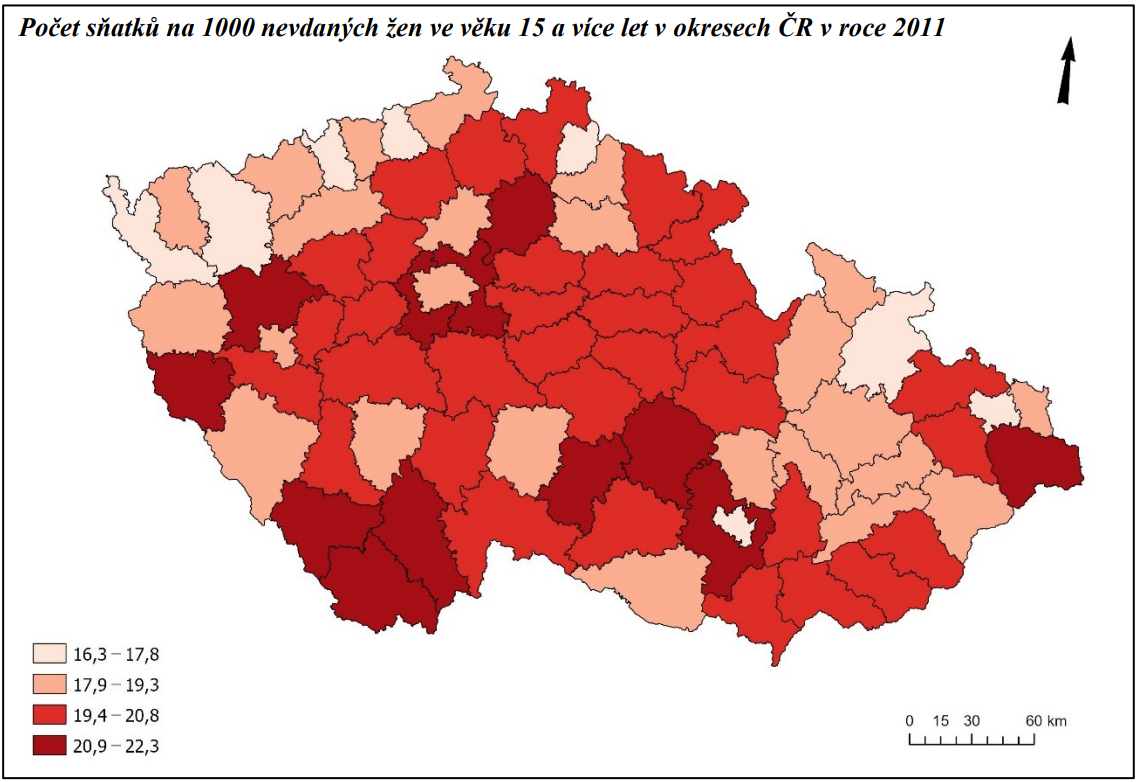 Zdroj: Remiášová (2021)
Rozvodovost v ČR
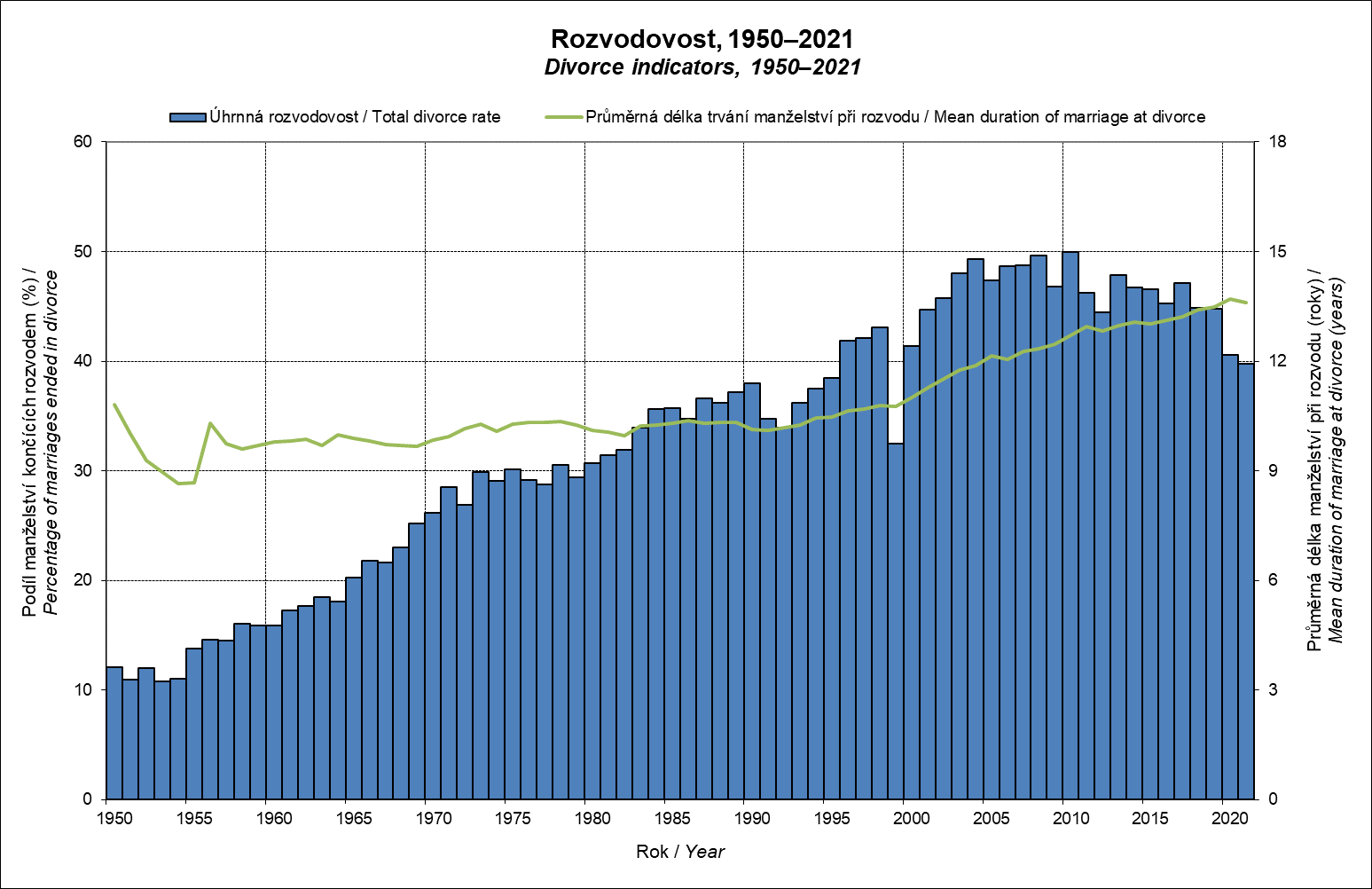 do 1990 stabilní a rychlý růst
civilní rozvod od 1919
1950 nový zákon o rodině → zdůraznění práva manželů na rozvod
1960/70 liberalizace rozvodů
Zdroj: ČSÚ - Obyvatelstvo - roční časové řady (2022)
Další faktory vysoké rozvodovosti v ČR
před rokem 1989
vyšší plodnost mladých žen → předmanželské koncepce → vyšší podíl vynucených manželství (v nízkém věku) → častější rozvody
nedostatek bytů
častější výskyt osob se zkušeností z rozvodu vlastních rodičů
nízká religiozita obyvatelstva
po roce 1989 pokračování trendu relativního růstu
úbytek rozvodů krátkých manželství / navýšení rozvodů déle trvajících manželství
sňatky uzavírají starší a vyzrálejší páry
předchozí soužití „na zkoušku“
zpřísnění legislativy v roce 1998 pro rozvod nejkratších (nejmladších) manželství
starší manželské páry již nevázané odpovědností za výchovu dětí
po roce 2013 pokles absolutního počtu rozvodů
uváženější sňatky vzdělanějších párů → finanční závazky
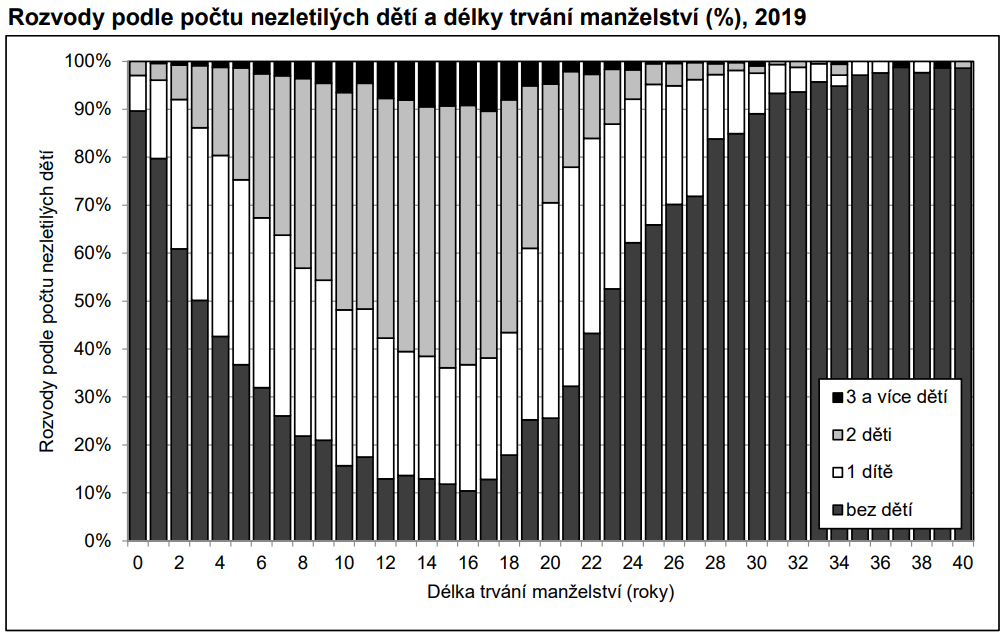 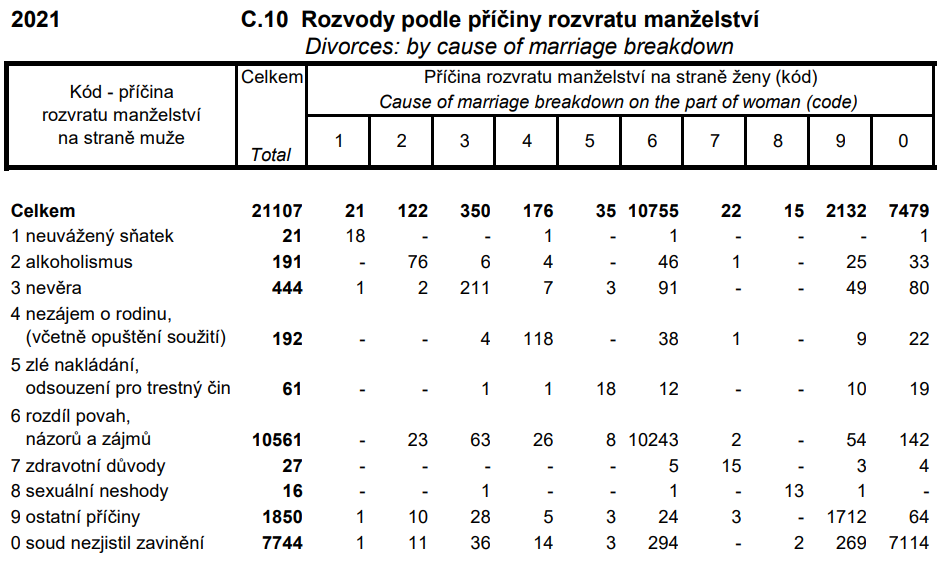 Zdroj: ČSÚ – Rozvodovost (2019)
Zdroj: ČSÚ – Demografická ročenka ČR (2021)
pokles podílu rozvodů s nezletilými dětmi
1990 – 72,2 %
2000 – 64,2 %
2019 – 59,0 %
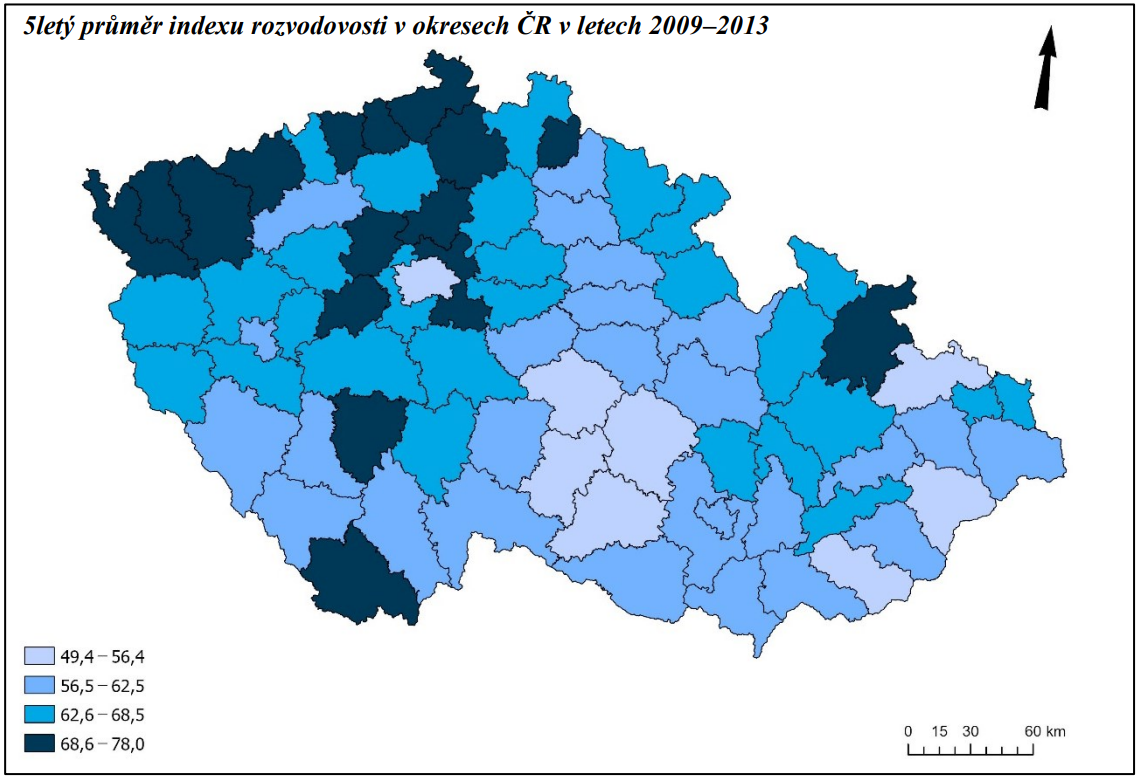 rozvodovost ovlivněna i velikostí místa bydliště
míra rozvodovosti je tradičně nižší ve venkovském osídlení než ve velkých městech
nižší společenská kontrola ve městech
anonymita městského prostředí
více příležitostí k navázání kontaktů
Zdroj: Remiášová (2021)
Sňatečnost a rozvodovost v ČR: shrnutí
zvýšení podílu svobodných v populaci
česká společnost byla a je vůči rozvodům velmi tolerantní
význam kohabitací roste
klesá důležitost procesu rozvodovosti z hlediska demografického chování
rozpad nesezdaných soužití není statisticky sledován
pravděpodobně řádově několikrát častější než u sezdaných párů